Qari mit-Tieni Ktieb 
ta’ Samwel
2 Sam 11, 1-4a.5-10a.13-17
Ġara li fil-bidu tas-sena, meta s-slaten soltu joħorġu għall-gwerra, David bagħat lil Ġowab, u l-qaddejja tiegħu, u Iżrael kollu
għall-gwerra; wara li ħarbtu l-art tal-Għammonin, dawru l-belt ta’ Rabba.
Imma David baqa’ Ġerusalemm.
Ġara li, għall-ħabta ta’ filgħaxija David qam minn friexu u mar jagħmel mixja fuq is-setaħ tal-palazz 
tas-sultan u minn fuq
is-setaħ jilmaħ mara qiegħda tinħasel. Il-mara kienet sabiħa ħafna 
fl-għajn. U David bagħat jistaqsi min kienet dik
il-mara. U qalulu: 
“Dik Batseba bint Eligħam, mart Urija 
l-Ħitti.”
U David bagħat 
il-messaġġiera tiegħu għaliha; u hi daħlet għandu, u hu mtedd magħha.
U l-mara tqalet u bagħtet
tgħid lil David u qaltlu: 
“Jien tqalt.”
Imbagħad David bagħat jgħid lil Ġowab: 
“Ibgħatli lil Urija l-Ħitti.”
U Ġowab bagħat lil Urija għand David. Meta Urija wasal, David staqsieh
jekk kienx tajjeb Ġowab, kienx tajjeb l-eżerċtu, u
jekk kinitx sejra tajjeb
il-gwerra. U fl-aħħar qallu: “Inżel id-dar tiegħek, u aħsel riġlejk.”
Urija ħareġ mill-palazz 
tas-sultan, u dan bagħatlu rigal. Iżda Urija raqad
wara l-bieb tal-palazz 
tas-sultan mal-qaddejja
ta’ sidu, u ma marx id-dar.
U għarrfu b’dan lil David. Qalulu: 
“Urija, ma marx f’daru.”
U l-għada David stiednu
biex jiekol u jixrob miegħu, u sakkru.
Filgħaxija Urija mar jorqod fuq friexu mal-qaddejja ta’ sidu, u d-dar ma niżilx.
L-għada David kiteb ittra lil Ġowab u bagħathielu ma’ Urija. Fl-ittra kitiblu dan il-kliem:
“Qiegħed lil Urija fl-eħrex tat-taqbida quddiem nett, u intom tbiegħdu minn warajh, ħalli joqtluh u jmut.”
Meta Ġowab kien jassedja l-belt, qiegħed lil Urija 
fil-post fejn kien jaf li kien hemm nies mill-aktar qalbiena. In-nies tal-belt
ħarġu u ħabtu għal Ġowab. Ħafna mill-eżerċtu, fosthom ukoll qaddejja ta’
David, waqgħu, u miet ukoll Urija l-Ħitti.
Il-Kelma tal-Mulej
R:/ Irroddu ħajr lil Alla
Salm Responsorjali
R:/ Ikollok ħniena minni, o Alla, fi tjubitek
[Speaker Notes: U ti]
Ikollok ħniena minni, o Alla, fi tjubitek;
fil-kobor tal-ħniena tiegħek ħassar ħtijieti.
[Speaker Notes: U ti]
Aħsilni kollni mill-ħtija tiegħi;
naddafni mid-dnub tiegħi.
[Speaker Notes: U ti]
R:/ Ikollok ħniena minni, o Alla, fi tjubitek
[Speaker Notes: U ti]
Għax jien nagħrafhom ħtijieti;
id-dnub tiegħi dejjem quddiemi.
[Speaker Notes: U ti]
Kontrik biss jiena dnibt,
u dak li hu ħażin f’għajnejk għamilt.
[Speaker Notes: U ti]
R:/ Ikollok ħniena minni, o Alla, fi tjubitek
[Speaker Notes: U ti]
Hekk jingħaraf is-sewwa tal-kelma tiegħek,
u bla tebgħa jidher il-ħaqq tiegħek.
[Speaker Notes: U ti]
Ara, jiena ssawwart 
fil-ħtija,
u fid-dnub nisslitni ommi.
[Speaker Notes: U ti]
R:/ Ikollok ħniena minni, o Alla, fi tjubitek
[Speaker Notes: U ti]
Agħmel li nisma’ l-ferħ u l-hena,
biex għadmi, li int sħaqt, jithenna.
[Speaker Notes: U ti]
Dawwar wiċċek minn ħtijieti;
ħassar ħżuniti kollha.
[Speaker Notes: U ti]
R:/ Ikollok ħniena minni, o Alla, fi tjubitek
[Speaker Notes: U ti]
Hallelujah, Hallelujah
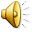 Infaħħrek, Missier, Sid 
is-sema u l-art,
għax inti dawn il-ħwejjeġ tas-Saltna wrejthom 
liċ-ċkejknin.
Hallelujah, Hallelujah
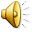 Qari mill-Evanġelju skont  San Mark
Mk 4, 26-34
Glorja lilek Mulej
F’dak iż-żmien, Ġesù qal lill-folla:
“Is-Saltna ta’ Alla hi bħal meta raġel ikun xeħet 
iż-żerriegħa fl-art. Rieqed jew imqajjem, billejl
jew binhar, iż-żerriegħa
tinbet u tikber, bla ma jaf kif. L-art trodd minnha nfisha l-ewwel il-barma, imbagħad is-sbula, imbagħad il-qamħ mimli
fis-sbula. U meta l-frott isir, malajr il-bidwi jmidd idu għall-minġel, għax ikun wasal żmien il-ħsad.”
U qal:
“Ma’ xiex sejrin inqabbluha s-Saltna ta’ Alla, jew b’liema
parabbola nfissruha?
Qisha żerriegħa 
tal-mustarda; din meta
tinżara’ fil-ħamrija, hi 
l-iċken fost iż-żrieragħ kollha fuq l-art;
imma wara li tinżara’ tikber u ssir l-akbar waħda fost il-ħxejjex kollha, u toħroġ friegħi wesgħin, hekk li
l-għasafar tal-ajru jkunu jistgħu jistkennu għad-dell tagħha.”
B’ħafna parabboli bħal dawn kien ixandrilhom 
il-Kelma, kif kienu jistgħu jifhmuha huma, u mingħajr xi parabbola ma kienx
ikellimhom; imma 
lid-dixxipli tiegħu, meta kien ikun waħdu magħhom, kien ifissrilhom kollox.
Il-Kelma tal-Mulej
R:/ Tifħir lilek Kristu